Installing FDTD Solutions
https://www.lumerical.com/register.html
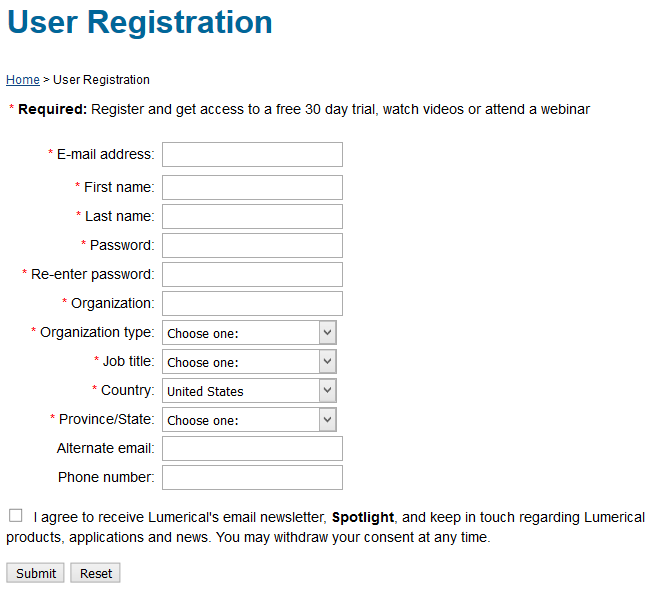 Use @berkeley.edu address
Installing FDTD Solutions
Log in here: 
You will get an email with the license code
Download FDTD Solutions
Extract zip file
Run the installer
Start the program
https://www.lumerical.com/portal/workshop.html?ec=CDF54A
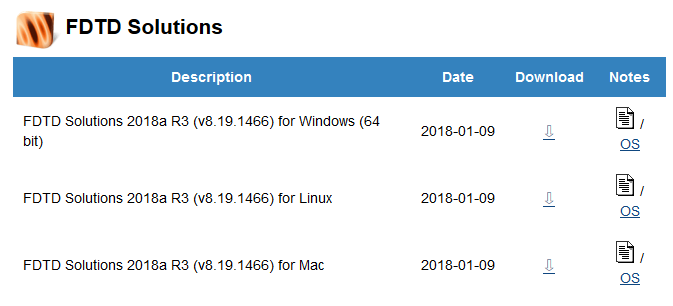 Installing FDTD Solutions
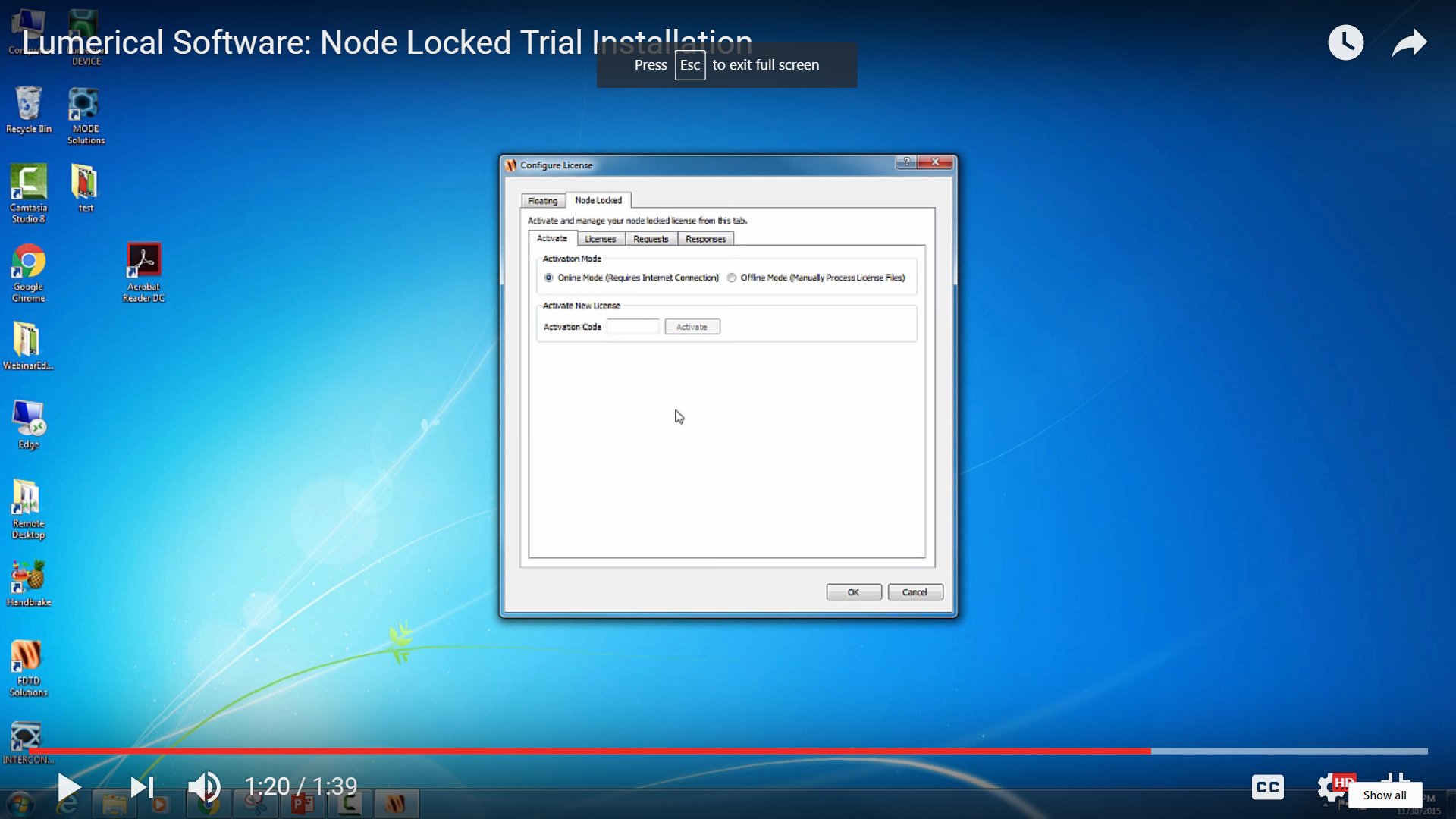 Check email for activation code
Enter it here
Click Activate
Lumerical FDTD program
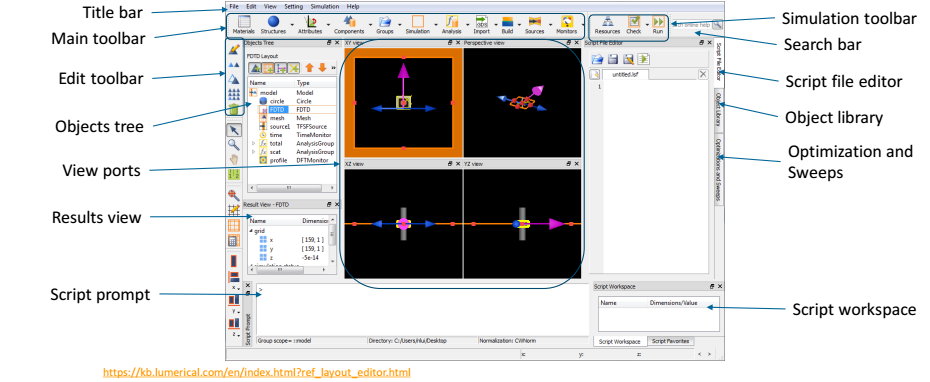